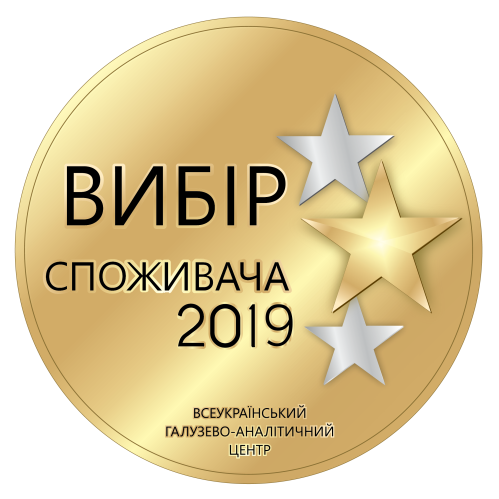 ЧАЙНИКИ ЕЛЕКТРИЧНІ
Дорожня модель чайника Rotex RKT07 швидко стала фаворитом серед споживачів та отримала 5-зірковий рейтинг на Розетці
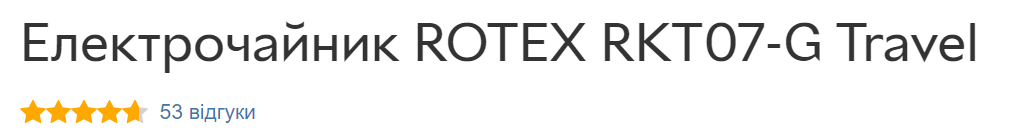 *Рейтинг аналогічної моделі на Розетці
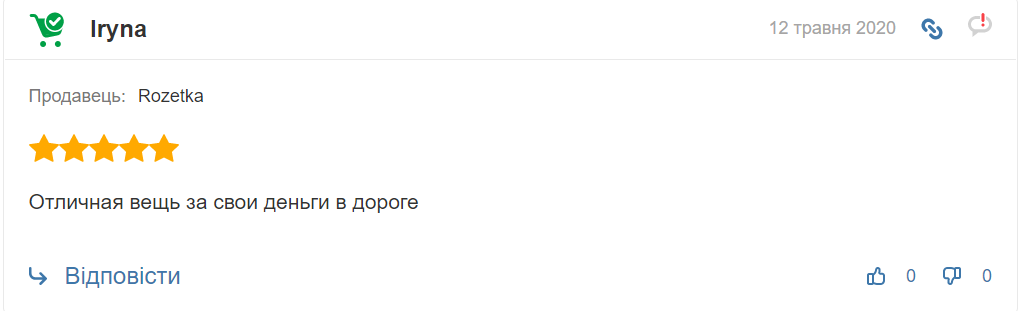 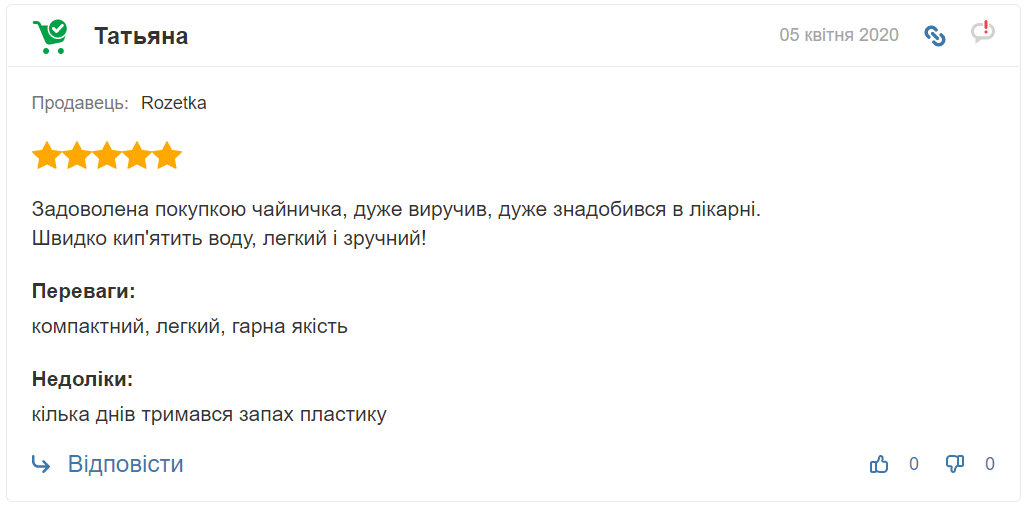 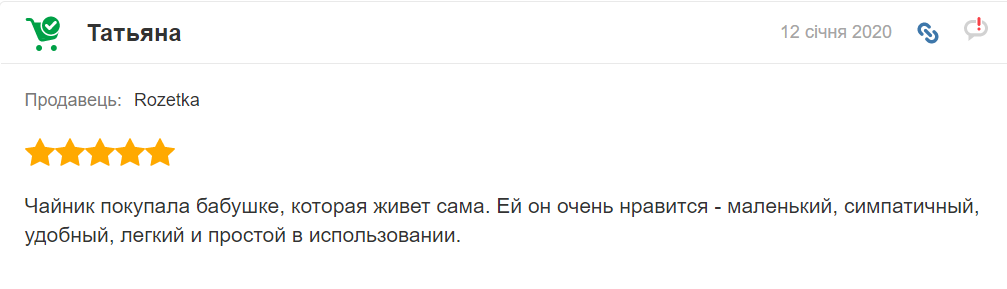 Тож ми вирішили розширити лінійку і додати нову модель у блакитному кольорі – Rotex RKT07-B Travel
RKT07-B Travel 

 Потужність 650 Вт
 Ємність 0,6 л
 Закритий нагрівальний елемент з нержавіючої сталі
 Автоматичне відключення при закипанні
 Захист від протікання
 Шкала рівня води
 Індикатор
 Аксесуари: 2 чашки та 2 ложки
 Корпус з термостійкого харчового пластика
 Колір: блакитний/білий
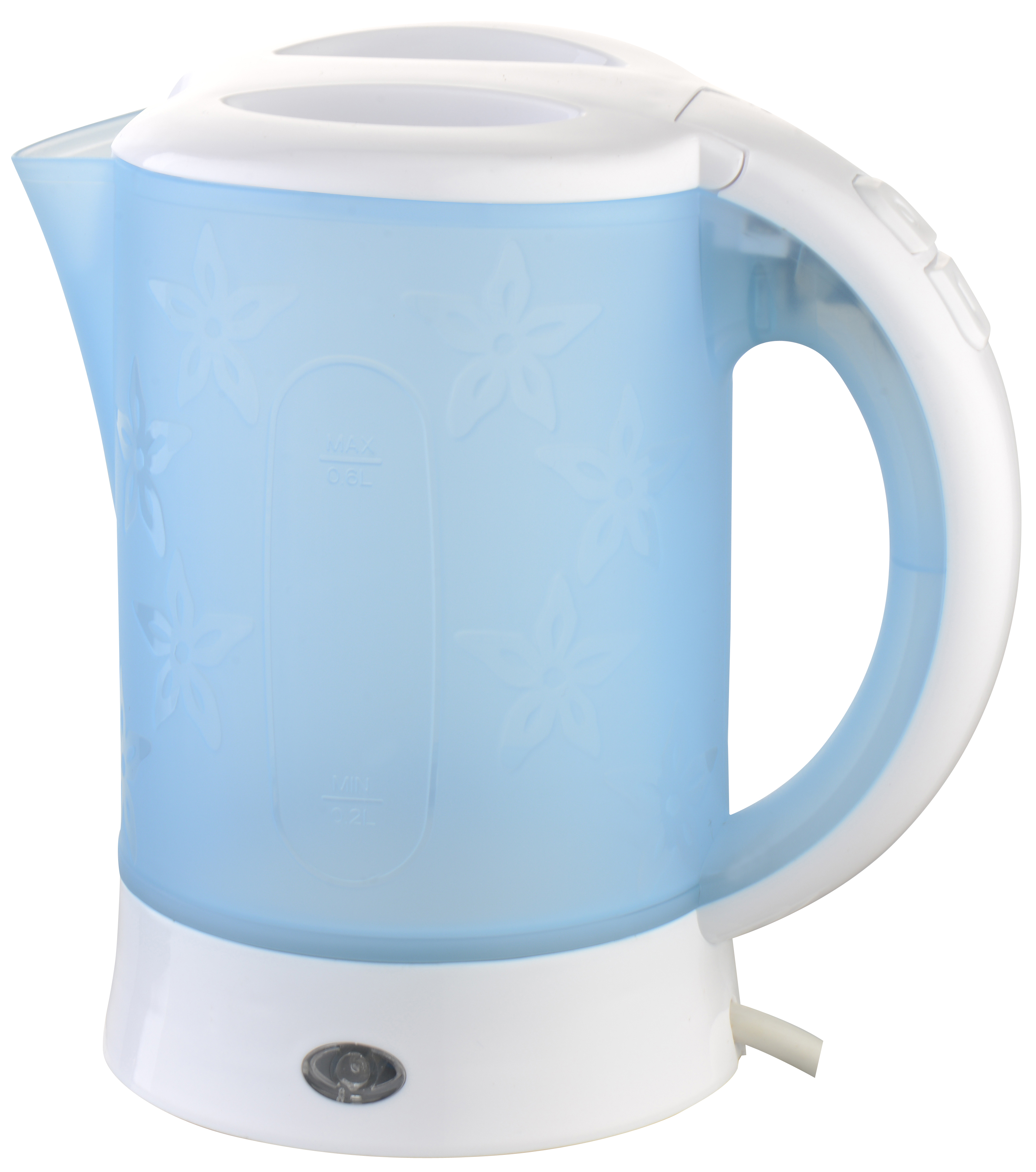 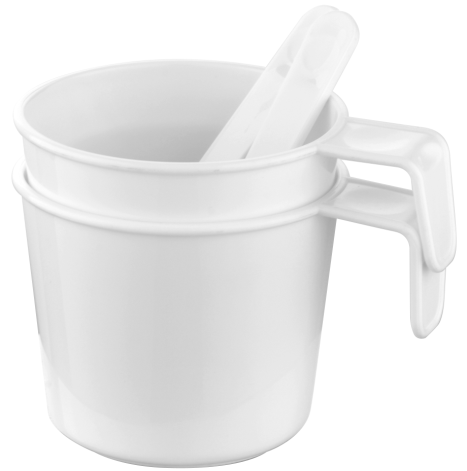 4
Ще одна класична модель чайника Rotex тепер доступна в нових кольорах. Зустрічайте RKT60-G – аналог зарекомендовавшого себе RKT72-G в біло-сірому дизайні.
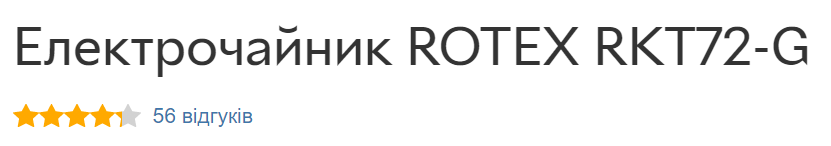 *Рейтинг аналогічної моделі на Розетці
RKT60-G
 
 Потужність 1100 Вт
 Ємність 0,9 л
 Закритий нагрівальний елемент з нержавіючої сталі
 Поворотна база на 3600
 Автоматичне відключення при закипанні 
 Захист від протікання
 Шкала рівня води
 Зйомний фільтр
 Корпус: термостійкий харчовий пластик
 Колір: білий/сірий
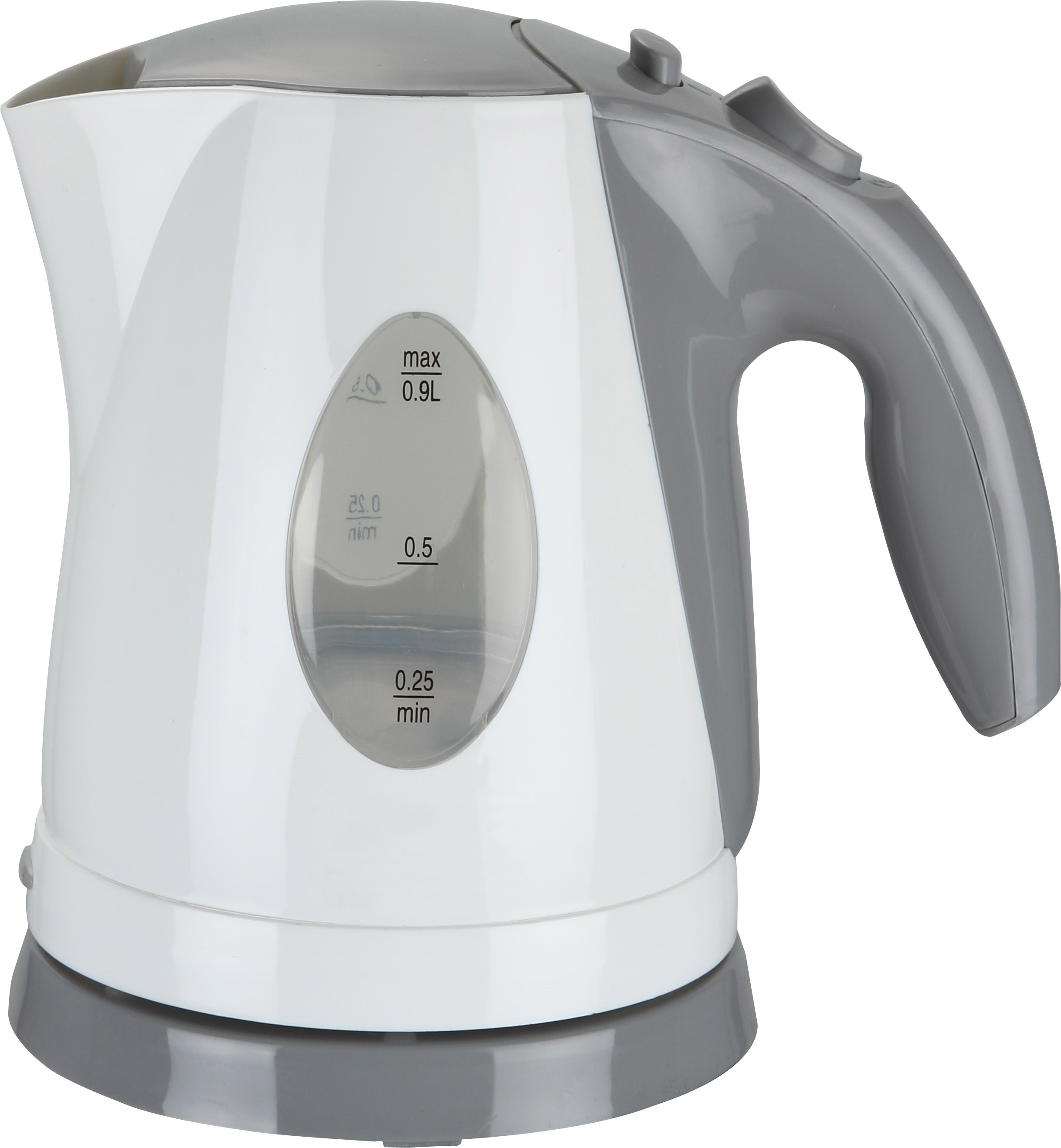 6
Дякуємо за увагу!
ВІДДІЛ ПРОДАЖІВ
(044) 207-10-43 (вн.1028)
sale@rotex.net.ua
СЕРВІСНЕ ОБСЛУГОВУВАННЯ
(044) 207-10-47
support@rotex.net.ua
Україна, м. Київ